Unidad 5
Jesús Sirvió a la Mujer

Lección 3
Largo Plazo
Instituto de Líderes Cristianos
El Ministerio de la Mujer
Gabriela Tijerina-Pike, Ph.D.
Ministerio de Jesús 
a 
Las Mujeres
Instituto de Líderes Cristianos
El Ministerio de la Mujer
Gabriela Tijerina-Pike, Ph.D.
MILAGROS

La hija de Jairo
 Mateo 9:18-19
El hijo de la viuda de Naín
 Lucas 7:11-15 
El hermano de Marta y María
 Juan 11:1-44
Instituto de Líderes Cristianos
El Ministerio de la Mujer
Gabriela Tijerina-Pike, Ph.D.
Milagro a Largo Plazo
Extraña
Salva
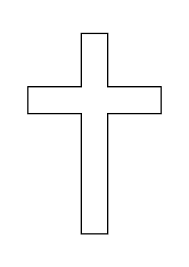 Creada
Sabia
Reflexión
Instituto de Líderes Cristianos
El Ministerio de la Mujer
Gabriela Tijerina-Pike, Ph.D.
Ministerio de 
a 
Las Mujeres
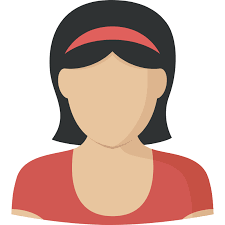 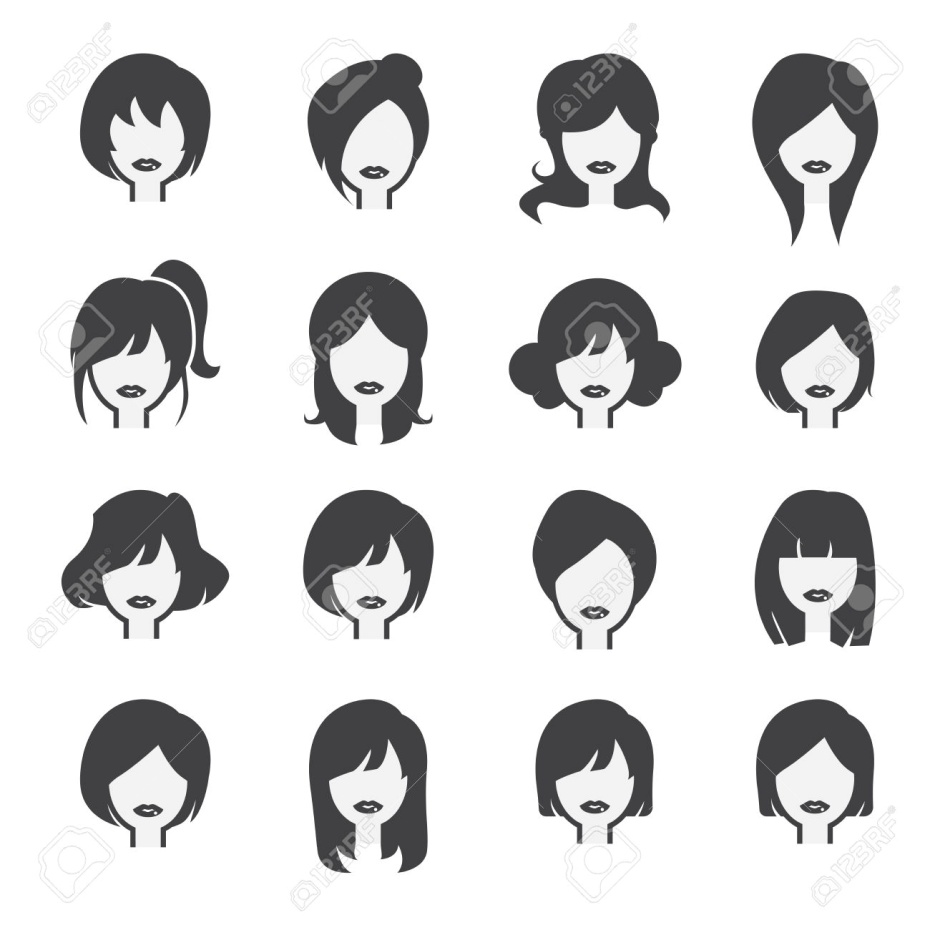 Instituto de Líderes Cristianos
El Ministerio de la Mujer
Gabriela Tijerina-Pike, Ph.D.
Ministerio de 
a
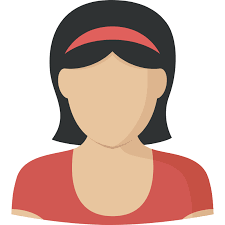 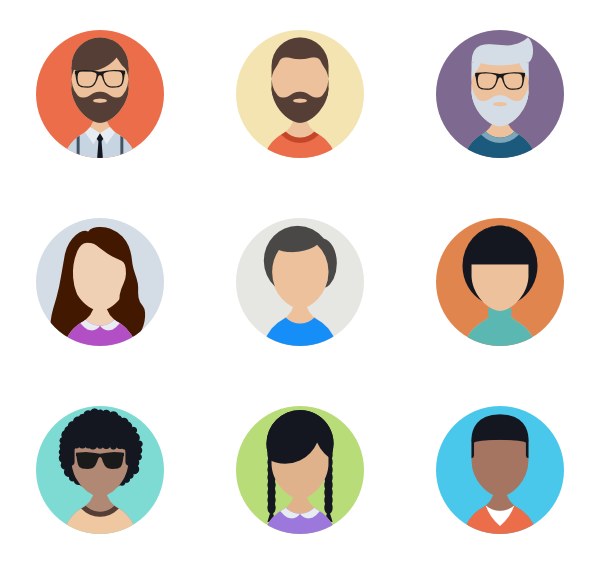 Instituto de Líderes Cristianos
El Ministerio de la Mujer
Gabriela Tijerina-Pike, Ph.D.
Reflexión
Corto, 
Mediano Plazo
o 
Largo Plazo
Instituto de Líderes Cristianos
El Ministerio de la Mujer
Gabriela Tijerina-Pike, Ph.D.
Reflexión
Corto, 
Mediano Alcance
o 
Largo Alcance
Instituto de Líderes Cristianos
El Ministerio de la Mujer
Gabriela Tijerina-Pike, Ph.D.
Yo / tú / ella / nosotras / ustedes / ellas
Extraña
Salva
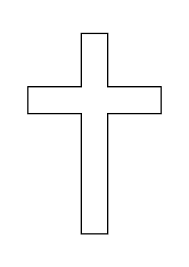 Creada
Sabia
Instituto de Líderes Cristianos
El Ministerio de la Mujer
Gabriela Tijerina-Pike, Ph.D.
Unidad 5, Lección 3. TAREA #3
Hacer el diagrama de mi vida. Incluyendo fechas, definiciones y descripciones de mi vida como mujer creada, caída, extraña, salva, sabia y preparada.
Incluir la descripción del trato extraordinario (maravilla) que Dios me ha dado indirectamente. Incluir fechas.
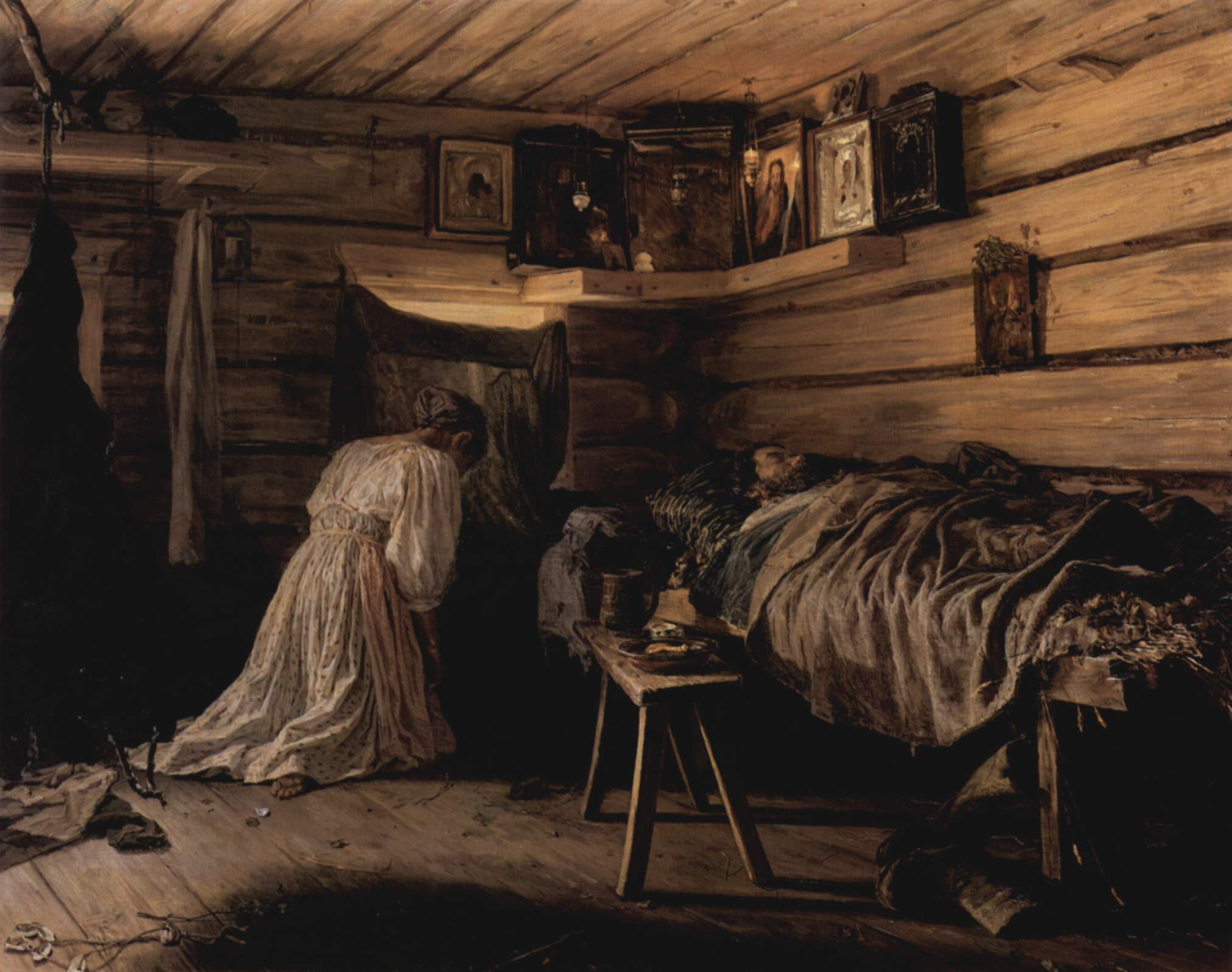